Στρατηγική marketing
Marketing
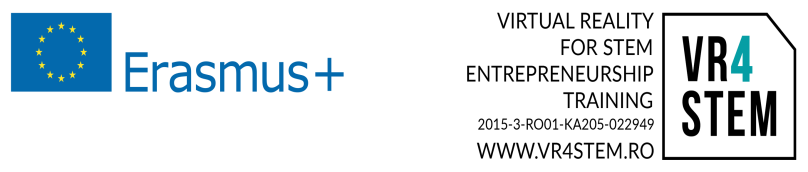 Marketing
Είναι μέρος της επιχείρησης
Πολιτική επιχειρήσεων και παραγωγής βάσει των απαιτήσεων της αγοράς που αποσκοπούν στην επίτευξη μέγιστων οικονομικών επιπτώσεων στις σχέσεις της αγοράς
Εξαρτάται από τη διαφήμιση και την αγορά
Ακολουθεί τη διαδικασία υλοποίησης των προγραμματισμένων ιδεών στην αγορά
Η ποιότητα της ιδέας γίνεται από την αγορά
Δημιουργία μάρκετινγκ από την προσπάθεια να ελαχιστοποιηθεί ο κίνδυνος για την είσοδο στην αγορά και να μεγιστοποιηθεί το κέρδος για την υλοποίηση μιας ιδέας
2
Marketing
Το μάρκετινγκ δεν διαφημίζει ή πωλεί. 
Το μάρκετινγκ και η διαφήμιση συμβάλλουν στην πώληση.
3
Κύρια χαρακτηριστικά και στόχοι του marketing
Το μάρκετινγκ ως προσπάθεια για την επίτευξη των εταιρικών στόχων
Το μάρκετινγκ ως τρόπος επίτευξης ικανοποιημένων πελατών
Το μάρκετινγκ ως αναπόσπαστο μέρος της εταιρικής κουλτούρας και των κοινών αξιών
4
Τι περιλαμβάνουν τα βασικά καθήκοντα του μάρκετινγκ
Να ικανοποιήσουν τις ανάγκες του πελάτη γνωρίζοντας τον πελάτη
Να αποκτήσετε πλεονεκτήματα σε σχέση με άλλους συμμετέχοντες στον ανταγωνισμό της αγοράς, τον ανταγωνισμό γνώσης
5
Marketing mix
Προϊόν (υπηρεσία)
Το κόστος
Κανάλια διανομής (σημεία διανομής, έξοδα πώλησης)
6
Επικοινωνίες μάρκετινγκ
είναι ένα σύστημα που επιτρέπει στους πελάτες να εξοικειωθούν με προϊόντα / υπηρεσίες με τους παρακάτω τρόπους:
τονίζοντας τα χαρακτηριστικά και τα πλεονεκτήματα των επιδόσεών τους,
Τρόποι για να τα αποκτήσουν 
και, τέλος, ενισχύει την εμπιστοσύνη των πελατών παρέχοντας τους χώρο και με αποδεκτό κόστος
7
Additional reading:
The 2012 State of Inbound Marketing 
The Ultimate Inbound Marketing Glossaty 
prezentácia o Inbound Marketingu 
http://www.tak.sk/inbound-marketing/
8